P-041
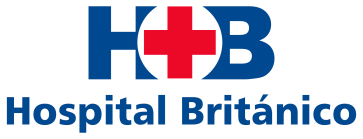 Tumor intratorácico en pediatríaA propósito de un caso
Servicio de Pediatría
Autores: Gabarrú, L., Seminara, A., Lautre, A.,  Graziani, P., Smith, S., García Lombardi, M., Fernie, L.
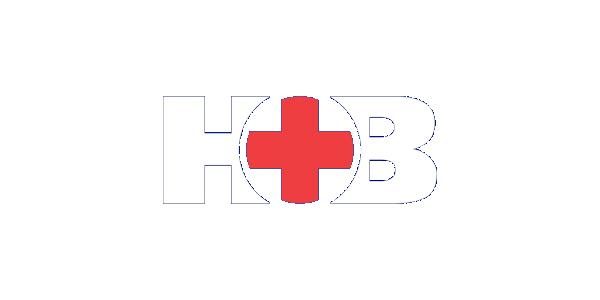 INTRODUCCIÓN
Los tumores primarios de la caja torácica son muy poco frecuentes en pediatría.
 El tumor de Askin es una neoplasia derivada de células primitivas neuroectodérmicas (PNET) de la región toracopulmonar, que se desarrolla a partir de los tejidos blandos de la pared torácica.
 Son infrecuentes, agresivos y metastatizan rápidamente con mal pronóstico, siendo la población pediátrica la más afectada.
 Los nuevos regímenes quimioterápicos asociados a radioterapia  y  cirugía han aumentado drásticamente la sobrevida de estos pacientes.
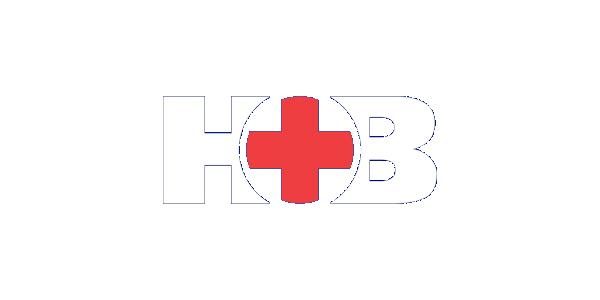 OBJETIVOS
Describir el caso clínico de un paciente pediátrico con una patología oncológica infrecuente que es derivado a  nuestra institución para diagnóstico y tratamiento.
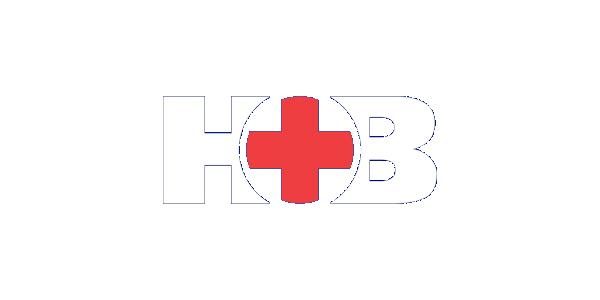 CASO CLÍNICO
02
01
03
NAC derecha
Amoxicilina-clavulánico por 10 días con manejo ambulatorio
Derrame pleural
 Internación
 Sin rescate microbiológico
Pleuritis crónica linfohistiocitaria
Externación
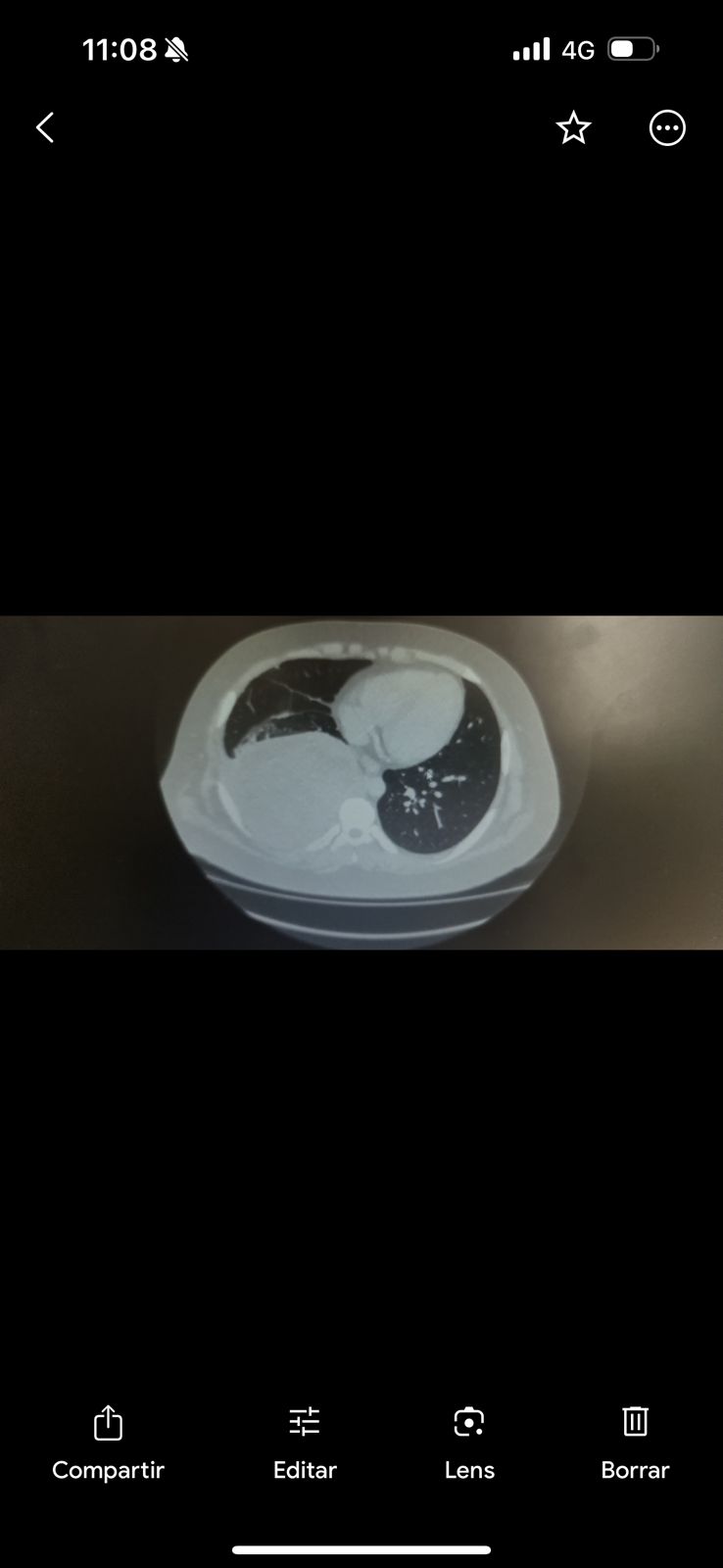 06
05
04
Anatomía patológica
PNET primario de pleura o tumor de  Askin.
Tomografía
Drenaje pleural
Muestra líquido pleural
Sin rescate
Persistencia clínica y radiológica
Internación en centro de mayor complejidad
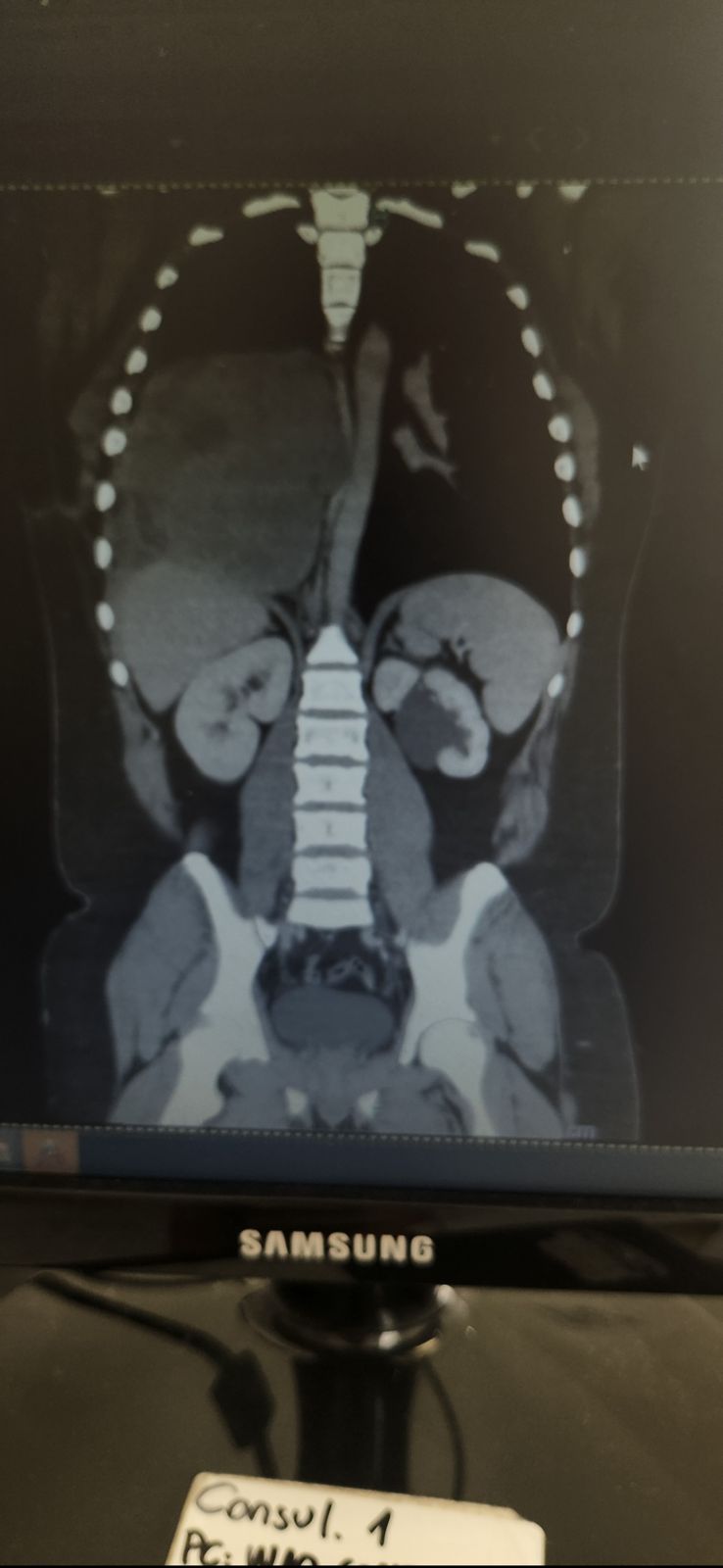 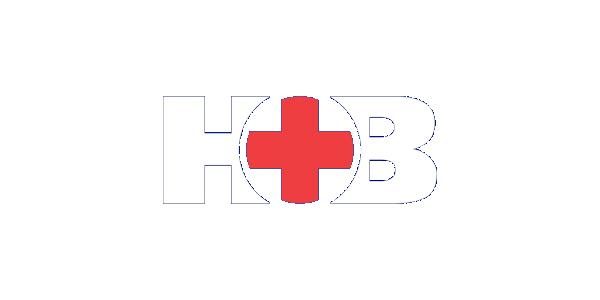 CONCLUSIÓN
Debe considerarse entre los diagnósticos diferenciales frente a pacientes que presentan derrame pleural uni o bilateral crónico refractario al tratamiento asociado a una imagen  heterogénea a nivel pleuropulmonar.
 En zonas endémicas, un diagnóstico diferencial importante suele ser la afección pulmonar por tuberculosis, retrasando el inicio de tratamiento antineoplásico.
 En estos casos consideramos relevante frente a la negatividad de muestras de cultivos, la toma de muestra de líquido pleural y biopsia para un diagnóstico definitivo.